Capítulo 78
“Se alguma pessoa no mundo necessita da força
e do encorajamento que a religião dá, são os responsáveis pela educação e ensino das crianças. ...Pais e mães, precisais buscar a Deus de manhã e a tarde no altar da família, para que passais
aprender a ensinar vossos filhos sábia, terna e amoravelmente.”

Orientação da Criança, 517:1 / 359:1
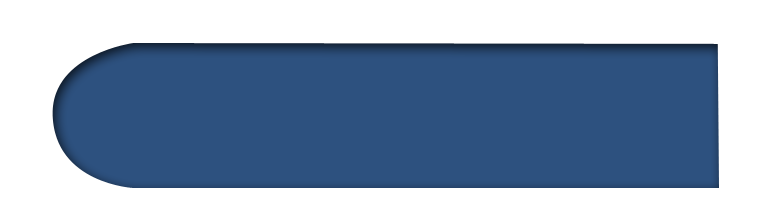 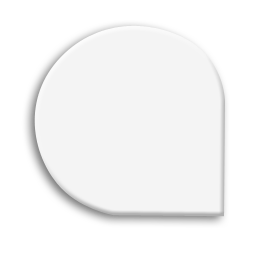 Por que Ellen White evitaria, se pudesse, passar uma noite em uma casa onde
não há culto?  Orientação da Criança, 518:2 / 360:1
1
“... Não me sinto ___________________ em tal casa uma noite sequer; não fosse a esperança de ajudar os pais a reconhecerem sua necessidade e sua triste negligência, e eu ali não permaneceria. Os filhos mostram o resultado dessa negligência, pois não têm o temor de Deus.”
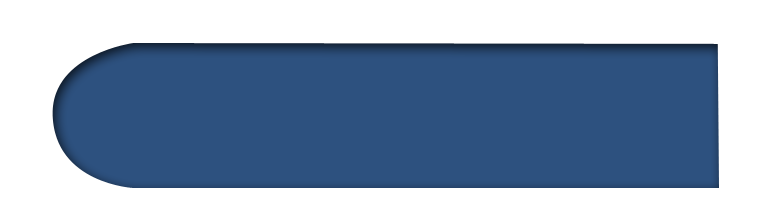 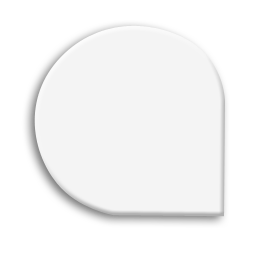 Por que Ellen White evitaria, se pudesse, passar uma noite em uma casa onde
não há culto?  Orientação da Criança, 518:2 / 360:1
1
“... Não me sinto ___________________ em tal casa uma noite sequer; não fosse a esperança de ajudar os pais a reconhecerem sua necessidade e sua triste negligência, e eu ali não permaneceria. Os filhos mostram o resultado dessa negligência, pois não têm o temor de Deus.”
segura
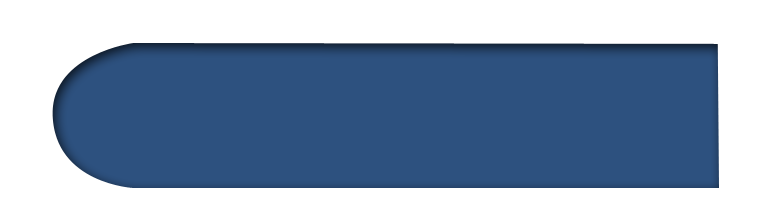 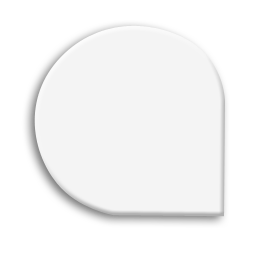 Quem, normalmente, deve
liderar o culto? 
Orientação da Criança, 518:4 / 360:3
2
“Semelhantes aos patriarcas da antiguidade, os que professam amor a Deus, deveriam construir um altar ao Senhor onde quer que armem sua tenda. ... Que o ________________ , como sacerdote da casa, deponha sobre o altar de Deus o sacrifício da manhã e da tarde, enquanto a esposa e filhos se unem em oração e louvor! Em uma casa tal, Jesus gostará de demorar.“
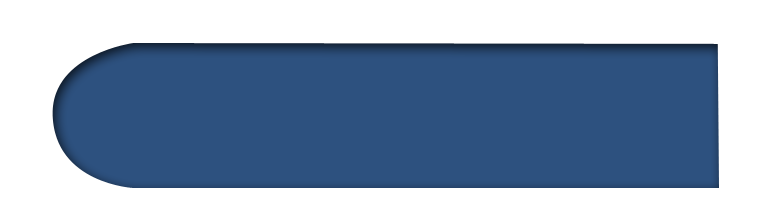 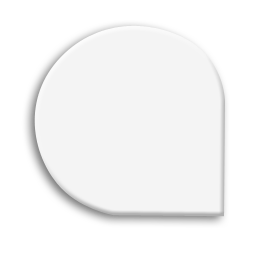 Quem, normalmente, deve
liderar o culto? 
Orientação da Criança, 518:4 / 360:3
2
“Semelhantes aos patriarcas da antiguidade, os que professam amor a Deus, deveriam construir um altar ao Senhor onde quer que armem sua tenda. ... Que o ________________ , como sacerdote da casa, deponha sobre o altar de Deus o sacrifício da manhã e da tarde, enquanto a esposa e filhos se unem em oração e louvor! Em uma casa tal, Jesus gostará de demorar.”
pai
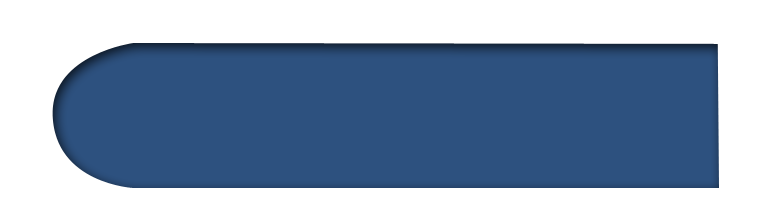 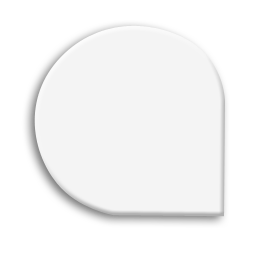 Por que alguns pais são culpados pelos pecados da masturbação
e do homossexualismo dos filhos?
Orientação da Criança, 449:2 / 313:2
3
“...Não sabem os pais que o vício está destruindo e desfigurando em seus filhos a imagem de Deus. Entre eles há os pecados que caracterizaram os sodomitas. Os pais são responsáveis, pois [1] não educam os filhos a amar e obedecer a Deus. [2] Não os têm reprimido, [3] nem lhes têm ensinado diligentemente o caminho do Senhor.
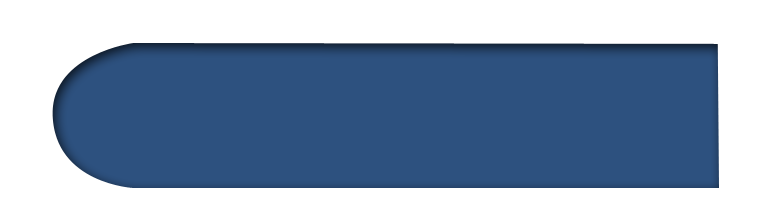 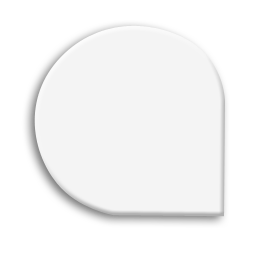 Quais os membros da família devem ser reunidos para o culto? Que promessa existe para as famílias que cultivam este
hábito? Orientação da Criança, 519:2 / 360:5
3
“Antes de sair de casa para o trabalho, ____________________ a família deve ser reunida; e o pai, ou a mãe na ausência dele, deve rogar fervorosamente a Deus... Anjos ministradores não de ____________________________ as crianças assim consagradas a Deus.”
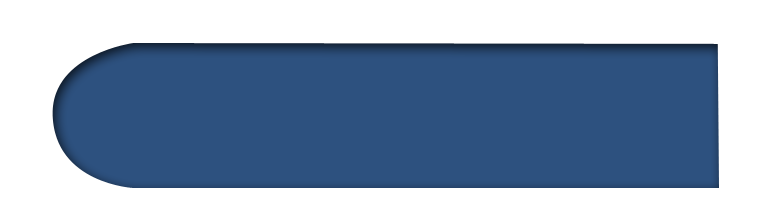 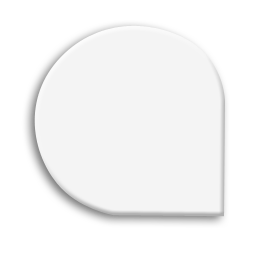 Quais os membros da família devem ser reunidos para o culto? Que promessa existe para as famílias que cultivam este
hábito? Orientação da Criança, 519:2 / 360:5
3
“Antes de sair de casa para o trabalho, ____________________ a família deve ser reunida; e o pai, ou a mãe na ausência dele, deve rogar fervorosamente a Deus... Anjos ministradores hão de ____________________________ as crianças assim consagradas a Deus.”
toda
guardar
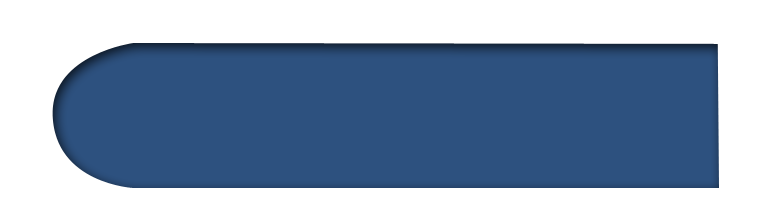 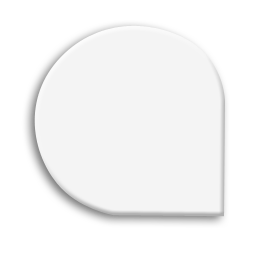 O que acontece quando os pais deixam de fazer o culto quando
estão muito apressados?
Orientação da Criança, 520:2 / 361:3
4
“O culto familiar não deve ser governado pelas circunstâncias. ...Assim fazendo, levais os filhos a considerar a oração sem ______________________ especial. ...”
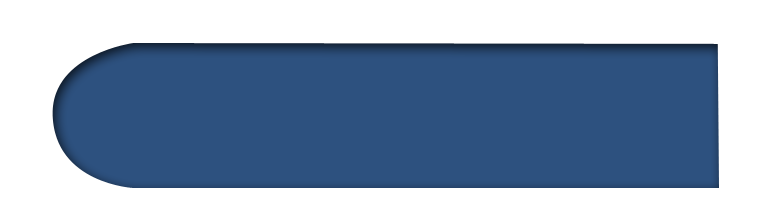 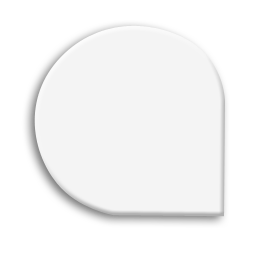 O que acontece quando os pais deixam de fazer o culto quando
estão muito apressados?
Orientação da Criança, 520:2 / 361:3
4
“O culto familiar não deve ser governado pelas circunstâncias. ...Assim fazendo, levais os filhos a considerar a oração sem ______________________ especial. ...”
importância
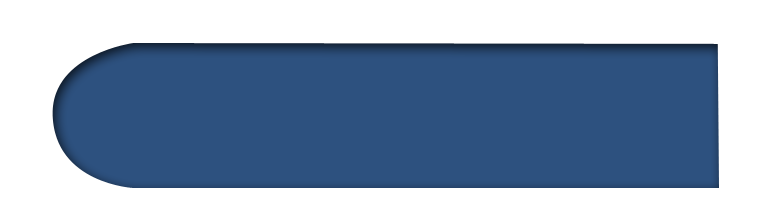 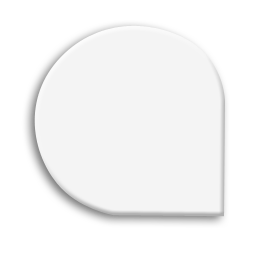 Qual o melhor momento para
o culto da manhã?
Orientação da Criança, 520:1 – 361:3; 521:2 / 362:2
5
“Em cada família deve haver um tempo determinado para os cultos matutino e vespertino. Que apropriado é reunirem os pais em redor de si aos filhos, antes de quebrar o __________________________ ...”

“Vossos filhos devem ser... instruídos a respeitar as horas de oração e a levantar-se _____________________ para tomar parte no culto da família.”
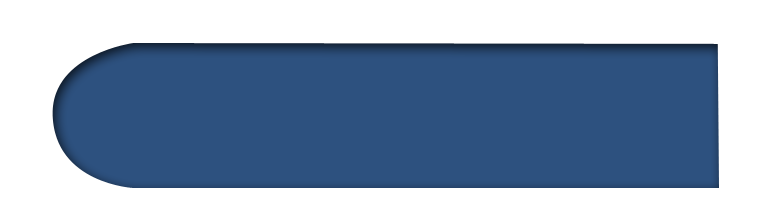 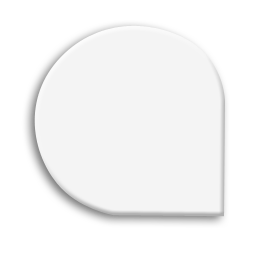 Qual o melhor momento para
o culto da manhã?
Orientação da Criança, 520:1 – 361:3; 521:2 / 362:2
5
“Em cada família deve haver um tempo determinado para os cultos matutino e vespertino. Que apropriado é reunirem os pais em redor de si aos filhos, antes de quebrar o __________________________ ...”

“Vossos filhos devem ser... instruídos a respeitar as horas de oração e a levantar-se _____________________ para tomar parte no culto da família.”
jejum
cedo
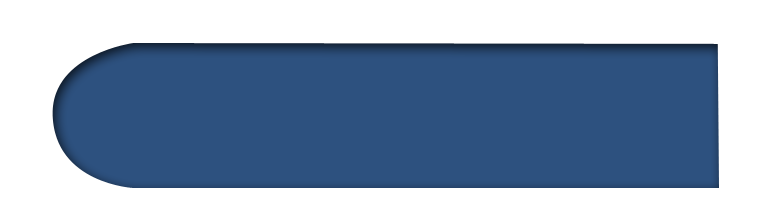 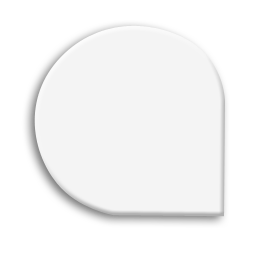 O que fazer para que os cultos da
família não se tornem tediosos?
Orientação da Criança, 521:3 / 362:3
6
“.... Sejam os períodos de culto familiar _________________ e espirituais. Não deixeis que vossos filhos, ou qualquer membro da família, os tema, devido à sua monotonia ou falta de interesse. Quando um capítulo comprido é lido e explicado e se faz uma longa oração, esse precioso culto se torna enfadonho e é um alívio quando passa.”
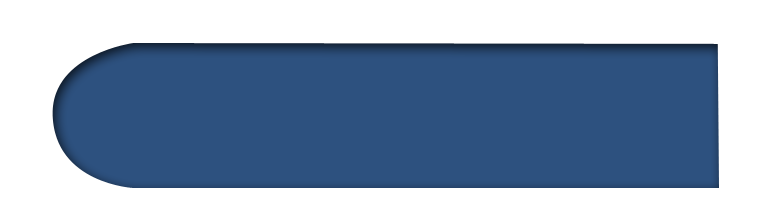 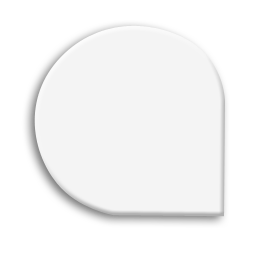 O que fazer para que os cultos da
família não se tornem tediosos?
Orientação da Criança, 521:3 / 362:3
6
“.... Sejam os períodos de culto familiar _________________ e espirituais. Não deixeis que vossos filhos, ou qualquer membro da família, os tema, devido à sua monotonia ou falta de interesse. Quando um capítulo comprido é lido e explicado e se faz uma longa oração, esse precioso culto se torna enfadonho e é um alívio quando passa.”
curtos
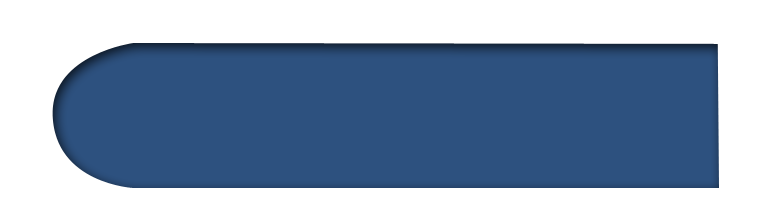 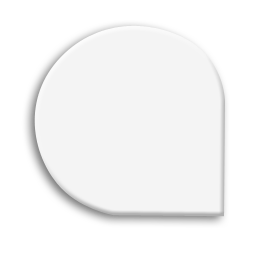 Qual deve ser a frequência
(regularidade) do Culto da Família?
Orientação da Criança, 519:1 / 360:4; 523:5 / 363:6
7
“... De manhã e à tarde, o universo celestial toma nota de cada família que ora.”
“À __________________________ e pela __________________ uni-vos aos vossos filhos no culto de Deus, [1] lendo Sua Palavra e [2] cantando seu louvor...”
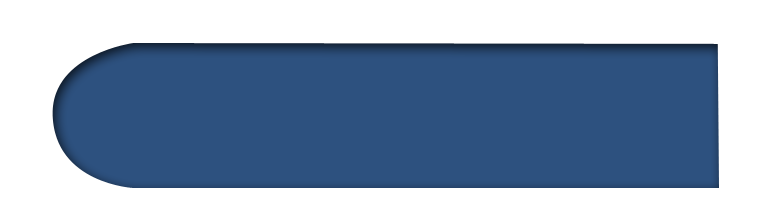 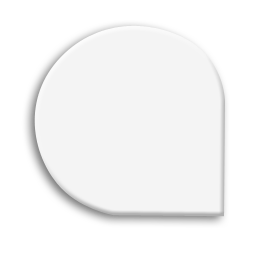 Qual deve ser a frequência
(regularidade) do Culto da Família?
Orientação da Criança, 519:1 / 360:4; 523:5 / 363:6
7
“... De manhã e à tarde, o universo celestial toma nota de cada família que ora.”
“À __________________________ e pela __________________ uni-vos aos vossos filhos no culto de Deus, [1] lendo Sua Palavra e [2] cantando seu louvor...”
noitinha
manhã
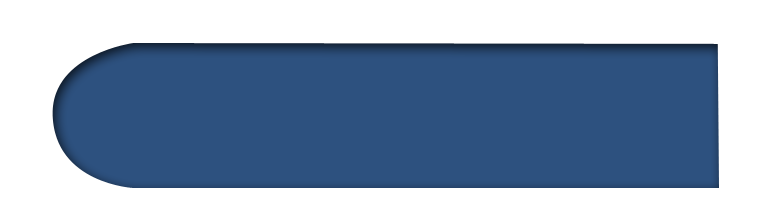 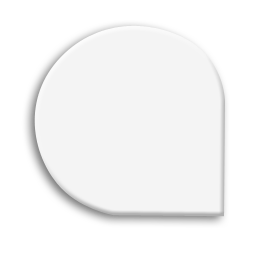 Que atitude de Ellen G. White evitava a punição dos filhos por alguma má atitude? Orientação da Criança, 525:1 / 364:3
8
“Devemos orar a Deus muito mais do que fazemos. Há grande força e bênção em orar em conjunto em nossa família, com os filhos e por eles. Quando meus filhos cometem um erro, tenho conversado bondosamente com eles e então com eles ___________________ ; depois disso, jamais achei necessário puni-los. Seu coração se desmanchava em ternura diante do Espírito Santo, que veio em resposta à oração.”
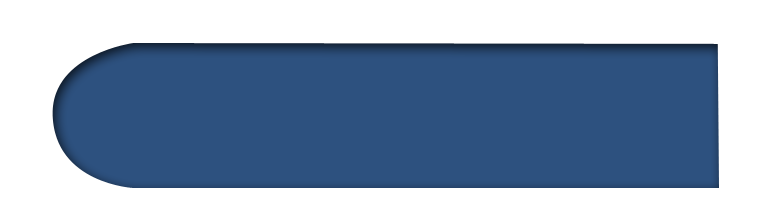 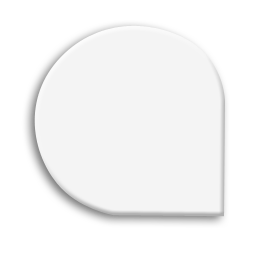 Que atitude de Ellen G. White evitava a punição dos filhos por alguma má atitude? Orientação da Criança, 525:1 / 364:3
8
“Devemos orar a Deus muito mais do que fazemos. Há grande força e bênção em orar em conjunto em nossa família, com os filhos e por eles. Quando meus filhos cometem um erro, tenho conversado bondosamente com eles e então com eles ___________________ ; depois disso, jamais achei necessário puni-los. Seu coração se desmanchava em ternura diante do Espírito Santo, que veio em resposta à oração.”
orado
CONCLUSÃO
“As orações das mães cristãs não são desatendidas
pelo Pai de todos, que enviou Seu Filho à Terra para resgatar um povo para Si mesmo. Ele não se desviará de vossas petições, deixando a vós e aos vossos como brinquedo de Satanás, no grande
dia do conflito final.

Orientação da Criança, 526:1 / 365:3
Se em sua casa ainda não existe culto familiar, identifique em família o que está bloqueando sua casa de receber estas bênçãos. Agora ore pedindo forças do Céu para estabelecer este hábito.